教學演示國二南一   第六課   大明湖
演示者：趙文汝
演示流程：
引起動機：作者　題解　短片
揭示教學要點
作業：學習單
第六課－大明湖
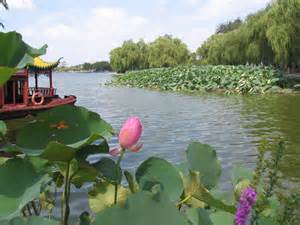 作者：劉鶚
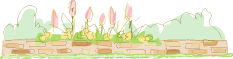 作　者：
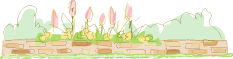 三  本  著  作：
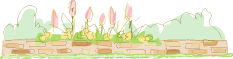 老  殘  遊  記
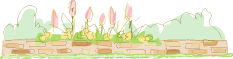 大　明　湖
體裁：章回白話小說

文體：記敘文（順敘法），記遊

立場：第三人稱

主旨：老殘遊大明湖經過及湖光山色
大明湖　短片
仔細看看，影片中的大明湖，給你什麼樣的感受呢？
課後：學習單
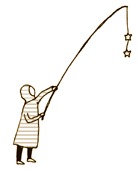 請閱讀課文，並畫出老殘遊大明湖的經過順序（課本７５頁），如果可以添加色彩，就更棒囉！

請找出課文中的三副對聯，以及它們出現的地點（課文預習）